Schulung OM Ria – Modul 2
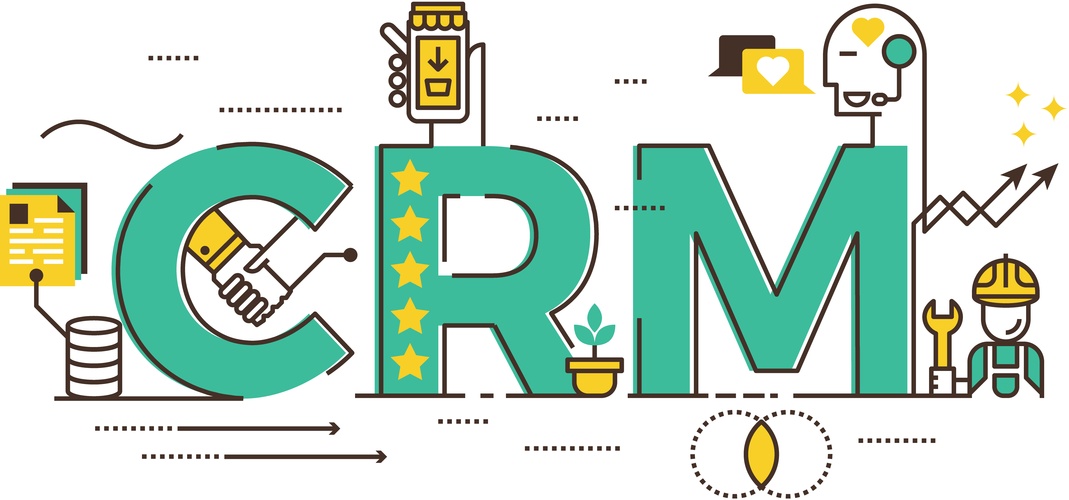 Agenda Modul 2: Beziehungsmanagement
Einstieg / Rückblick Modul 1
Die 4 Arten des Kontaktes
Ein neuer Kontakt
Die Dublette
Der Mehrpersonenhaushalt
Verknüpfung
Verbindung
Notizen
Dokumente
Kampagnen 
Zahlungen
Filter
Aufgaben / Arbeitsplatz
Ausblick
04.03.2019
Schulung OM RIA - Modul 2: Beziehungsmanagment
Seite 2
Was ist ein CRM?
Customer Relationship Management
Kundenbeziehungsmanagement / Kundenpflege
Konsequente Ausrichtung auf Kunden
Systematische Gestaltung der Kundenbeziehungsprozesse
Dokumentation und Verwaltung der Beziehungen
Langfristige Ausrichtung der Beziehungspflege
04.03.2019
Schulung OM RIA - Modul 1: Grundlagenwissen CRM
Seite 3
[Speaker Notes: CRM = Customer Relationship Management
Managementansatz
Ausrichtung der Organisation auf Kundenbedürfnisse
Aufbau von langfristigen und treuen Kundenverhältnissen

Kundenbedürfnisse und Kundenverhältnis, wie ändern sie sich, wie stellt man es fest?

CRM meist gestützt durch CRM-Software]
Vom Adress-Management zum Beziehungs-Management
Allgemein zugängliches, gemeinsames, historisiertes Beziehungswissen aus:

statischen und dynamischen Daten 

in strukturierter Form.
04.03.2019
Schulung OM RIA - Modul 1: Grundlagenwissen CRM
Seite 4
[Speaker Notes: Transformation der Gönnerdatenbank zu Werkzeug der Beziehungspflege.
Gestaltung der Beziehung]
Der KontaktWo kommt ein Kontakt her?
Eine unvollständige Liste:

Gönner
Interessierte Personen
Dienstleister, Berater, Agenturen
Referenten + Workshop-Leiter
Fachstellen
Behörden
Netzwerke von Mitarbeitenden
Medien
Politiker
Mittler
04.03.2019
Schulung OM RIA - Modul 2: Beziehungsmanagment
Seite 5
[Speaker Notes: Wir haben in der Datenbank verschiedene Arten der Kontakte.
In erster Linie sind es Gönner, doch auch weitere Personen mit einem Interesse / Beziehung zum SRK.
Dienstleister, Referenten, Lieferanten, Behörden, Fachstellen etc.]
Der KontaktWie erstelle ich einen neuen Kontakt?
04.03.2019
Schulung OM RIA - Modul 1: Grundlagenwissen CRM
Seite 6
[Speaker Notes: Neuen Kontakt erstellen.]
Die 4 Arten des KontaktesWelcher Kontakt ist wann der Passende?
Saubere Adresserfassung und Adresspflege bedeutet hier bereits die Richtige Einheit zu wählen. Der feine Unterschied macht’s aus.
04.03.2019
Schulung OM RIA - Modul 2: Beziehungsmanagment
Seite 7
[Speaker Notes: Vier Möglichkeiten
In der Folge im Detail erklärt.

VOR ERFASSUNG IMMER ZUERST GESAMTBESTAND DURCHSUCHEN OB BEREITS EXISTIERT.]
Die 4 Arten des KontaktesNeuen Kontakt erstellen – Privathaushalte
04.03.2019
Schulung OM RIA - Modul 1: Grundlagenwissen CRM
Seite 8
[Speaker Notes: Einzel- und Mehrpersonenhaushalte	Links Einzelhaushalt 	Rechts ein Merhpersonenhaushalt
Pflichtfelder:
Ansprache
Name
Vorname
Adresse (Kontrolle durch System inkl. Warnung)
PLZ
Bei Postfach: Ausschreiben, plus PLZ Postfach

Frau zuerst in Mehrpersonenhaushalt.

MPH nur auf ausdrücklichen Wunsch der Stakeholder.
Merkmale auf Einzelpersonen werden auf MPH nicht mehr angewendet, aber bleiben auf Einzelperson.]
Die 4 Arten des KontaktesNeuen Kontakt erstellen – Newsletteradresse
04.03.2019
Schulung OM RIA - Modul 1: Grundlagenwissen CRM
Seite 9
[Speaker Notes: Newsletteradresse:
Wenn physische Adresse nicht bekannt, aber Email.

Adresse ist dann nicht Pflichtfeld.]
Die 4 Arten des KontaktesNeuen Kontakt erstellen – Firmenkontakt
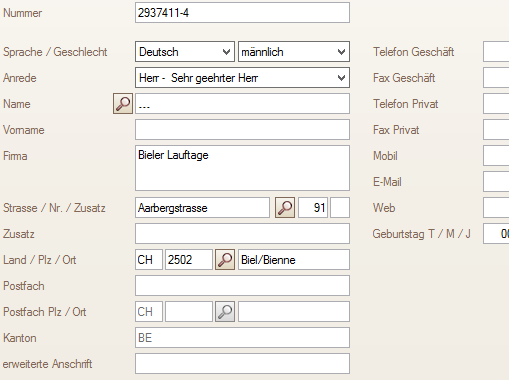 04.03.2019
Schulung OM RIA - Modul 1: Grundlagenwissen CRM
Seite 10
[Speaker Notes: Institutionen wie Firmen, Vereine, Gemeinde, Behörden werden als Firmenadresse erfasst.
Zuerst Firma erstellen.
Dann Kontaktperson in Firma.
Kontaktperson kann direkt angeschrieben werden, nicht wie bei MPH.]
Wenn ein neuer Kontakt bereits besteht
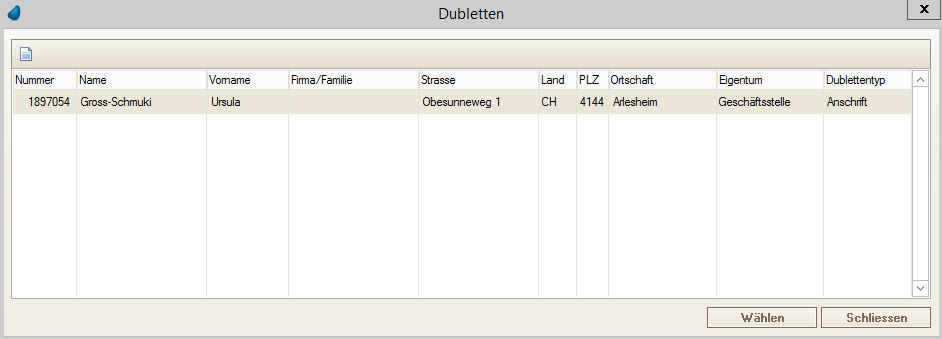 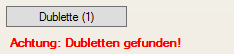 04.03.2019
Schulung OM RIA - Modul 2: Beziehungsmanagment
Seite 11
[Speaker Notes: System macht immer Check, ob Kontakt bereits besteht.
Wenn möglich: Dublettenwarnung.]
Die DubletteWas nun mit einem doppelt vorhandenen Kontakt?
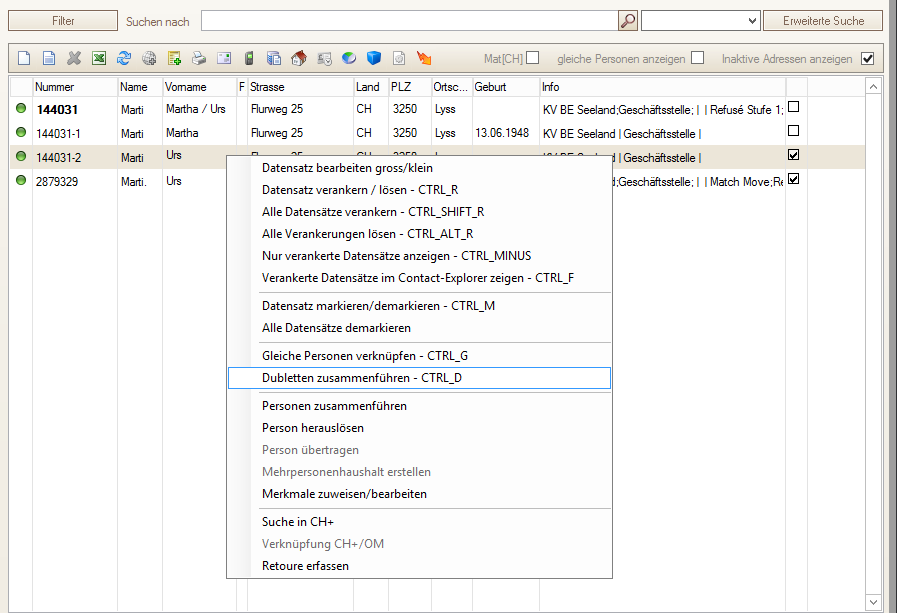 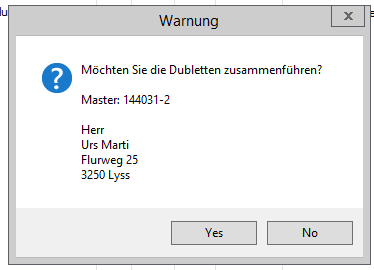 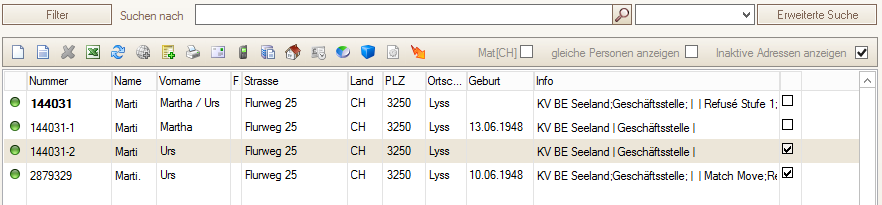 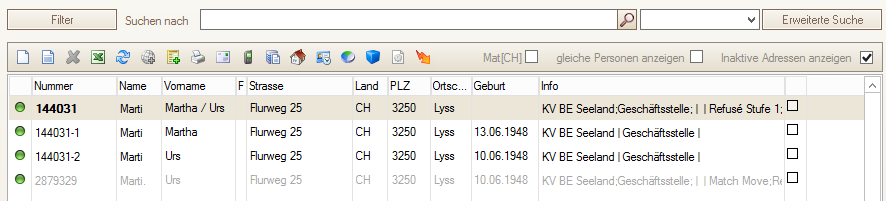 04.03.2019
Schulung OM RIA - Modul 2: Beziehungsmanagment
Seite 12
[Speaker Notes: Kontakt trotz allem mehrfach erfasst.
Es gibt unterschiedliche Gründe, warum ein Kontakt mehrfach erfasst ist. (Schreibfehler, Abkürzung, Spitznamen, etc.)
Dublettierte Kontakte werden inaktiviert, nicht gelöscht.

Vor Dublettierung müssen Merkmale überprüft und angepasst werden, wenn nötig.]
Der MehrpersonenhaushaltAus eins werde eins.
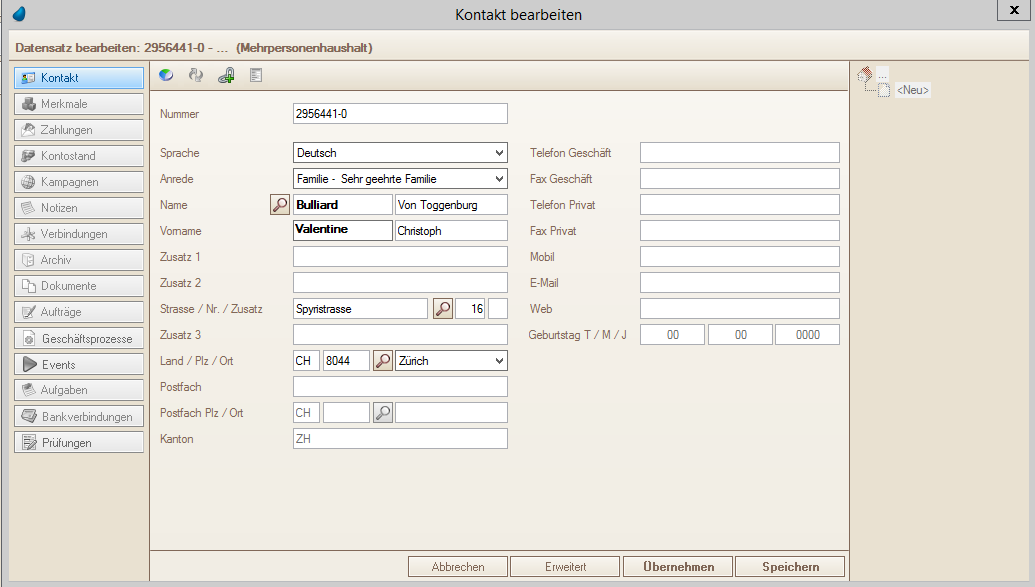 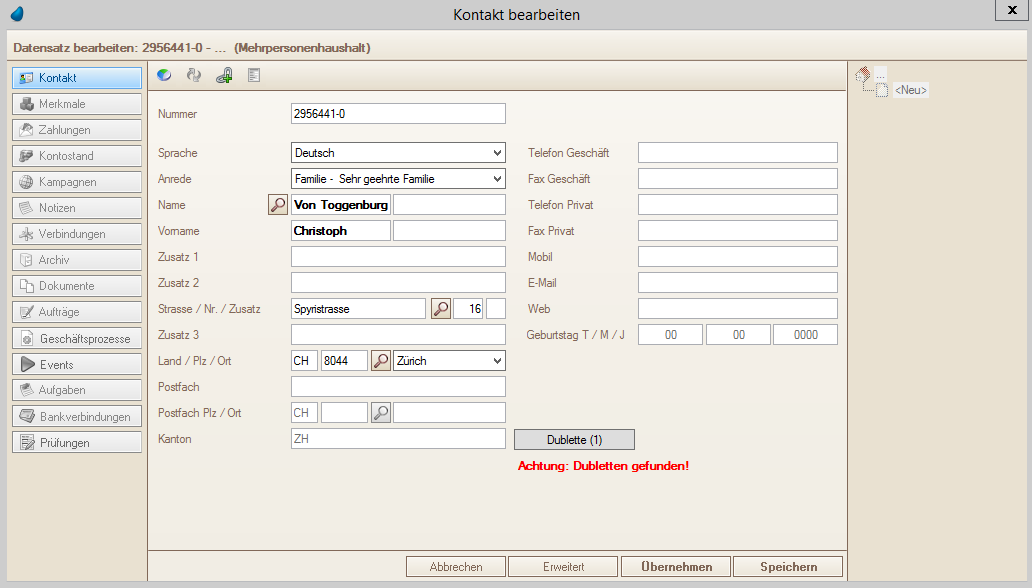 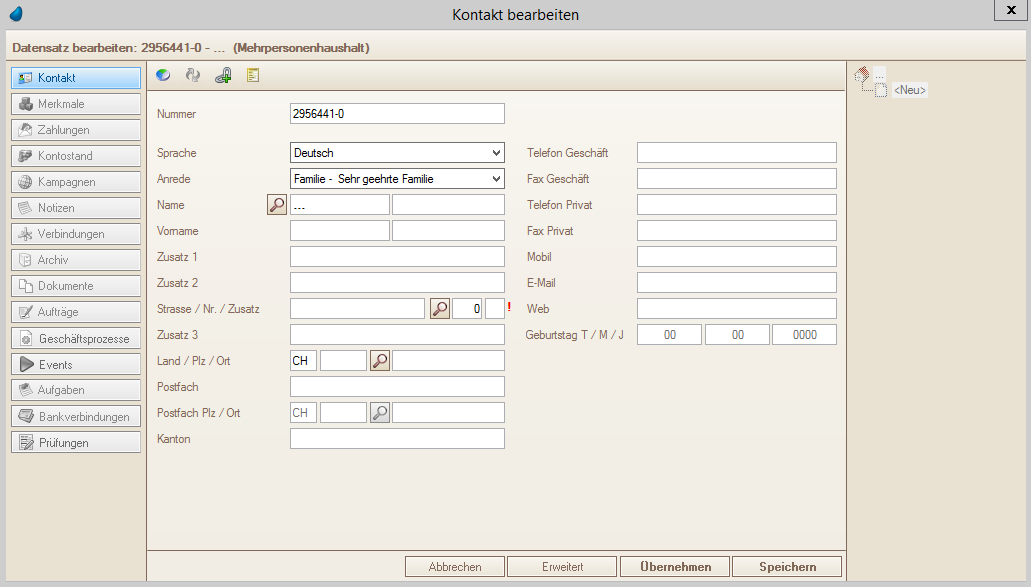 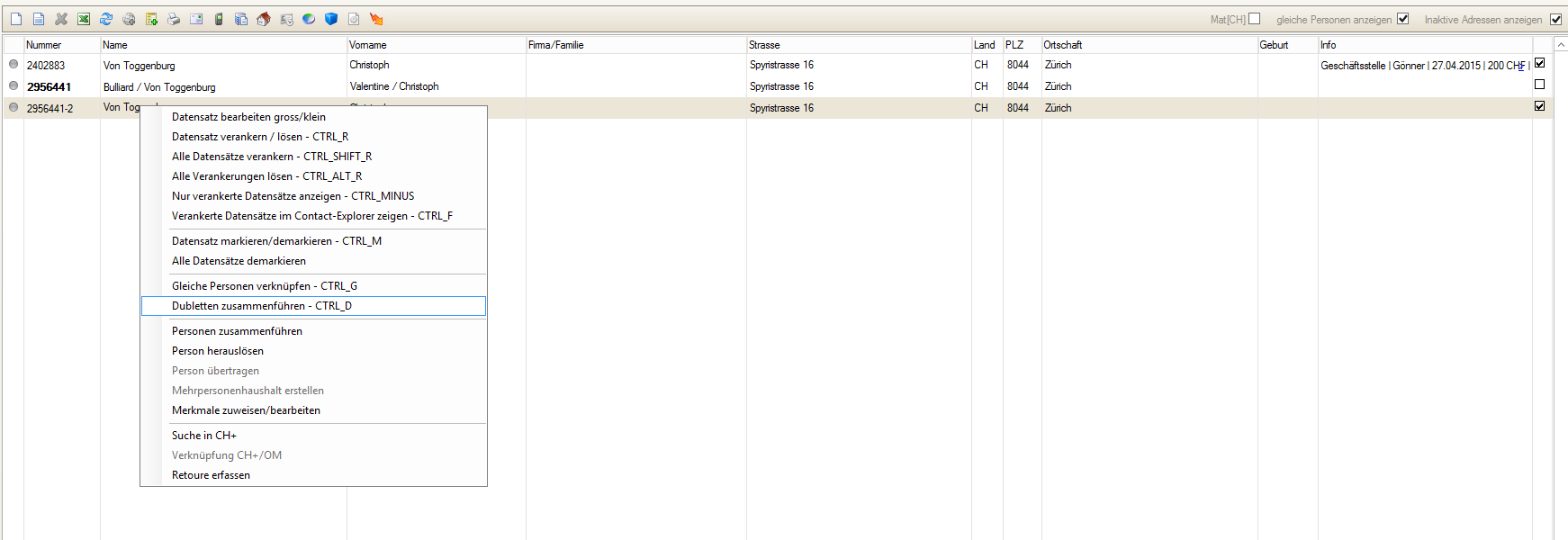 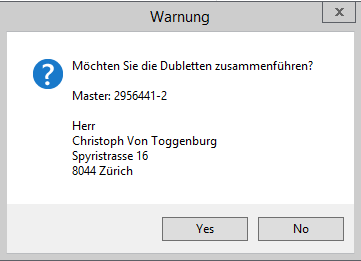 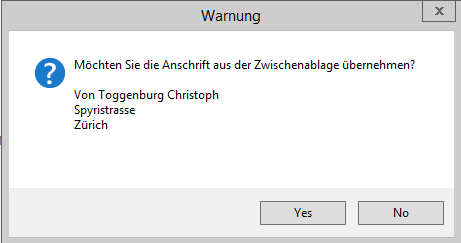 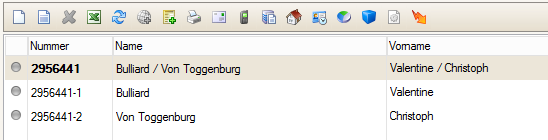 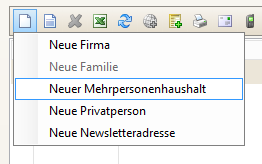 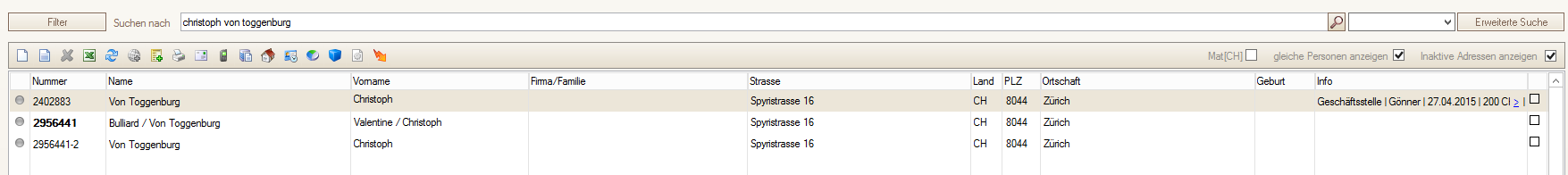 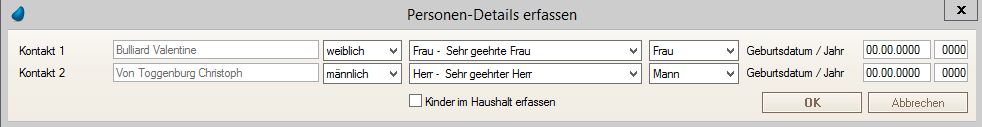 Bestehender Kontakt
Eine Person erfasst
Mehrere Kontakte aber im selben Haushalt wohnhaft
04.03.2019
Schulung OM RIA - Modul 2: Beziehungsmanagment
Seite 13
[Speaker Notes: Mehrpersonenhaushalt wird nur auf ausdrücklichen Wunsch der Gönner erstellt.

Alle Angaben, Spenden und Merkmale bleiben auf Einzelpersonen vermerkt und haben keinen Einfluss auf Mehrpersonenhaushalt.

In Zukunft wird nur noch der Mehrpersonenhaushalt selektiert und angeschrieben und nicht mehr die Einzelpersonen im Haushalt.

Erstellung von Mehrpersonenhaushalt aus einem bestehendem Kontakt mit Kopieren der Daten und Erstellen neuer MPH.
Anschliessend Dublettierung des bestehenden Einzelhaushaltes auf die entsprechende Person im MPH.]
Der MehrpersonenhaushaltAus zwei werde eins.
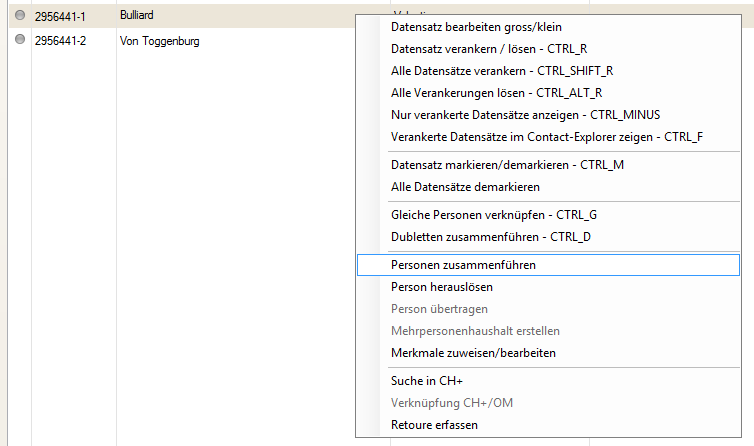 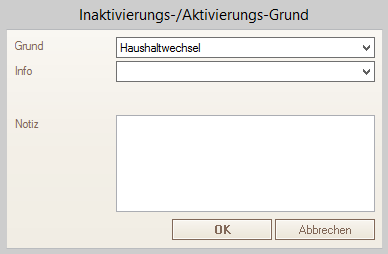 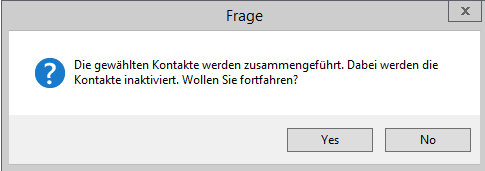 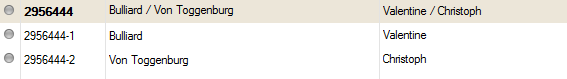 04.03.2019
Schulung OM RIA - Modul 2: Beziehungsmanagment
Seite 14
[Speaker Notes: Erstellen MPH aus zwei bestehenden EPH.]
Der MehrpersonenhaushaltAus eins werde zwei.
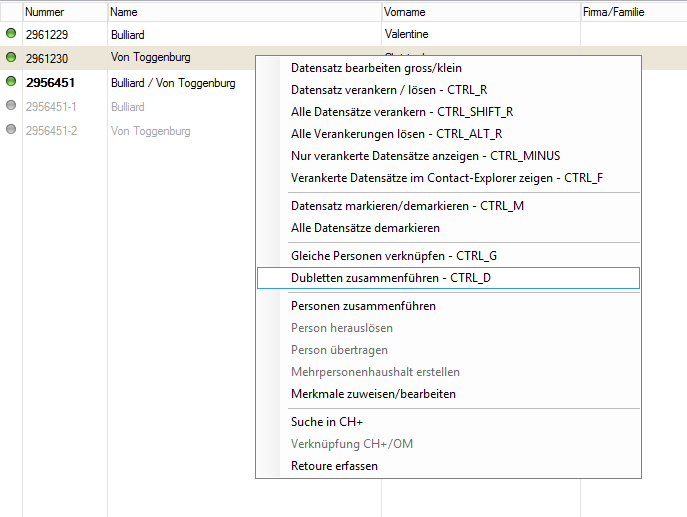 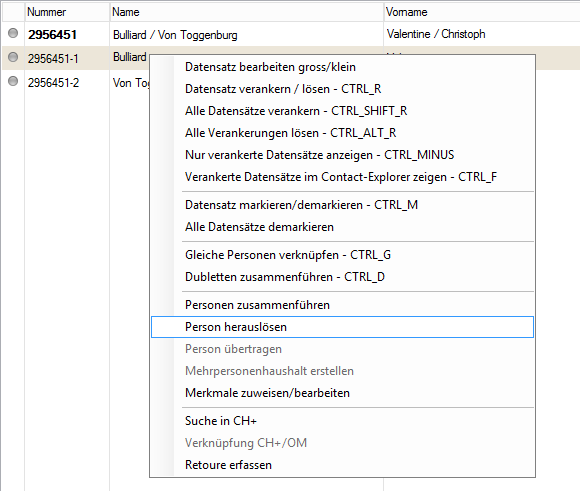 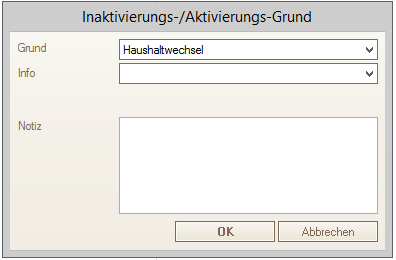 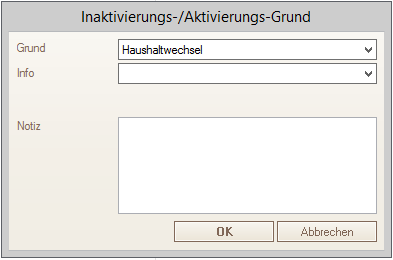 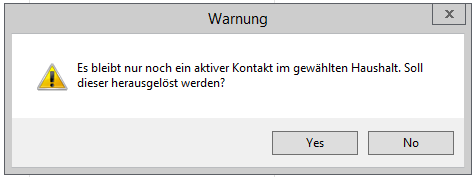 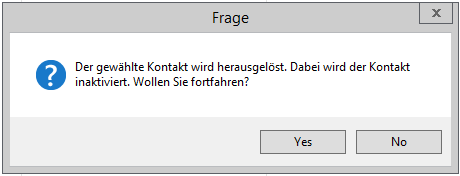 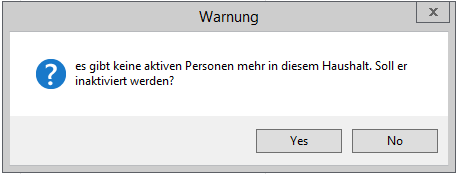 04.03.2019
Schulung OM RIA - Modul 2: Beziehungsmanagment
Seite 15
[Speaker Notes: Auflösen MPH.

Person, die Haushalt verlässt wird zuerst herausgelöst. (angeklickt)

Person, die bleibt wird auch herausgelöst.

MPH aktiv halten, das heisst NICHR DOUBLETTIEREN.
MPH wird auf Person, die an Adresse wohnhaft bleibt übertragen. Sonst auf die Person, die sich gemeldet hat.
Im besten Fall Rückfrage, wo die herausgelöste Person neu wohnhaft ist…

Einziger Umstand in dem es erlaubt ist zwei verschiedene Arten von Kontakten zu dublettieren.

Wenn eine Person verstorben, dass Grund «gestorben» angeben.]
Verknüpfung – Eine Feinheit des Beziehungsmanagements
Privatkontakt
Geschäftskontakt
04.03.2019
GI - CRM Culture
Seite 16
[Speaker Notes: Selbe Person, zwei Datensätze. Widerspricht das nicht dem One Adress Grundsatz?

Links Privatkontakt, rechts Geschäftskontakt. Selbe Person in anderem Kontext. 

Unterschiedliche Interessen in unterschiedlichen Rollen.

Für uns ist wichtig, dass diese Beziehung trotzdem festgehalten wird. Das passiert über Verknüpfungen.

Verknüpfungen finden Einfluss in Selektionen.]
Verknüpfung – Eine Feinheit des Beziehungsmanagements
Privatkontakt
Geschäftskontakt
Verknüpfung
Verknüpfung
04.03.2019
GI - CRM Culture
Seite 17
[Speaker Notes: In Navigation wie folgt dargestellt.

Kontakte bleiben getrennt, es ist aber klar ein anderer Kontext ersichtlich.]
Verknüpfung – Eine Feinheit des BeziehungsmanagementsKontakte verknüpfen
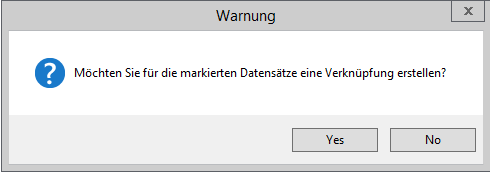 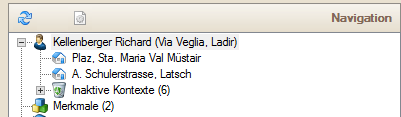 04.03.2019
Schulung OM RIA - Modul 2: Beziehungsmanagment
Seite 18
[Speaker Notes: Erstellen einer Verknüpfung.

Daten werden ergänzt. (z.B. Geburtstage, etc.)

Verknüpfung lässt sich auf gleiche Art lösen, Daten bleiben jedoch in den Kontakten bestehen.]
Verbindung – Eine Feinheit des BeziehungsmanagementsFesthalten von sonst nicht ersichtlichem Beziehungswissen
Stakeholder nicht nur als Stakeholder interessant
Beziehungsentwicklung
Netzwerk
04.03.2019
Schulung OM RIA - Modul 2: Beziehungsmanagment
Seite 19
[Speaker Notes: Stakeholder mit grossem Potential
Zugriff auf dessen Netzwerk
Weitere Dimension der Beziehungsentwicklung
Nutzung der Einflusssphäre des Stakeholders]
Verbindung – Eine Feinheit des BeziehungsmanagementsFesthalten von sonst nicht ersichtlichem Beziehungswissen
Darstellung von Kontakten, die zueinander in Beziehung stehen.
Frage der Wertigkeit, oder Verwertbarkeit.
Familienmitglieder, enge Freunde
04.03.2019
Schulung OM RIA - Modul 2: Beziehungsmanagment
Seite 20
Verbindung – Eine Feinheit des BeziehungsmanagementsFesthalten von sonst nicht ersichtlichem Beziehungswissen
04.03.2019
Schulung OM RIA - Modul 2: Beziehungsmanagment
Seite 21
[Speaker Notes: Detailansicht der Verbindungen.
Kontakt wurde von anderer Person als lohnenswert empfohlen.
Bruder des Stakeholders später als Verbindung hinzugefügt]
Verbindungen vs. Verknüpfungen
Verknüpfung: Gleiche Person in anderem Kontext.

Verbindung: Teile des Netzwerks des Stakeholders.
04.03.2019
Schulung OM RIA - Modul 2: Beziehungsmanagment
Seite 22
Notizen
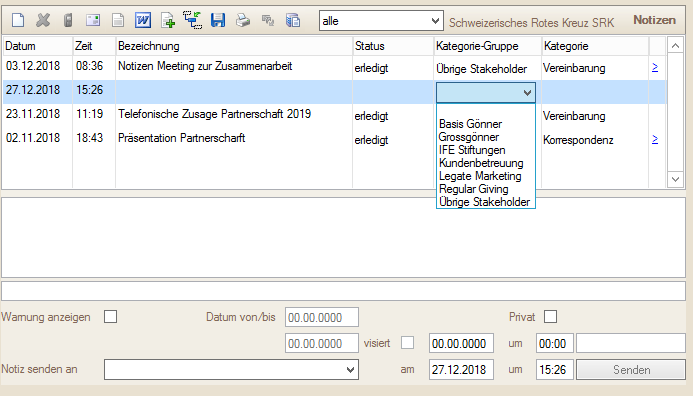 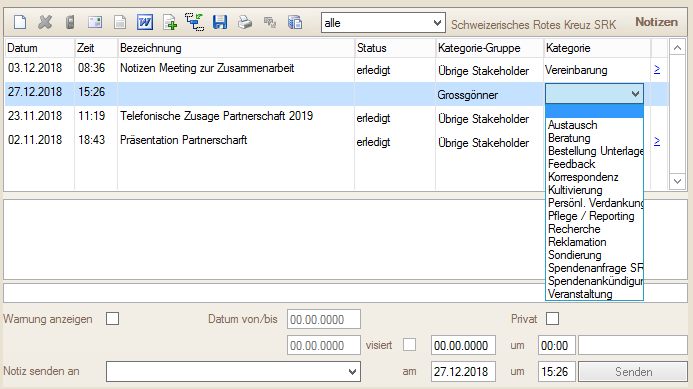 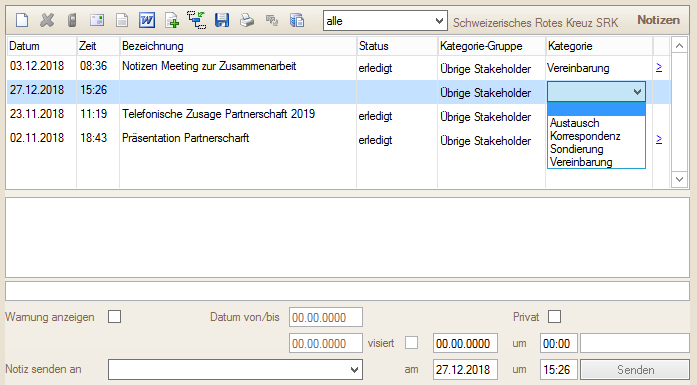 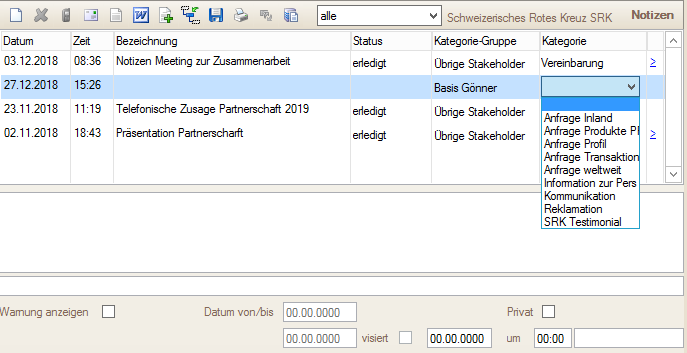 04.03.2019
Schulung OM RIA - Modul 2: Beziehungsmanagment
Seite 23
[Speaker Notes: Zusätzliche wichtige Informationen zu Stakeholdern
Kurz und bündig, wichtigste Informationen
Einfacher Zugriff
Wichtig im Zusammenhang mit Dokumenten
Erfassung der Kategorien-Gruppe nach Kontext der Interaktion, nicht nach Status des Stakeholders]
Dokumente
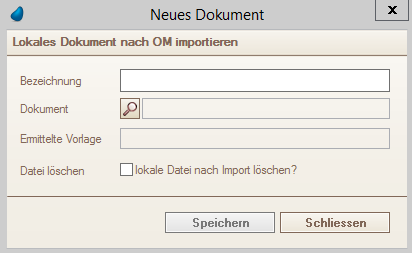 04.03.2019
Schulung OM RIA - Modul 2: Beziehungsmanagment
Seite 24
[Speaker Notes: Möglichkeit schriftliche Form (Briefe, Mails, Fax, etc.) einer Beziehung festzuhalten.
Sauberes Ablegen
Manuelles Einfügen des Dokuments.
Nachteil: Notiz muss dazu manuell erstellt werden.
Notiz hilft als Schnellzusammenfassung und Schnellzugriff.

Die einfachere Option haben wir mit dem Office Add-In]
Dokumente – Outlook Add-In
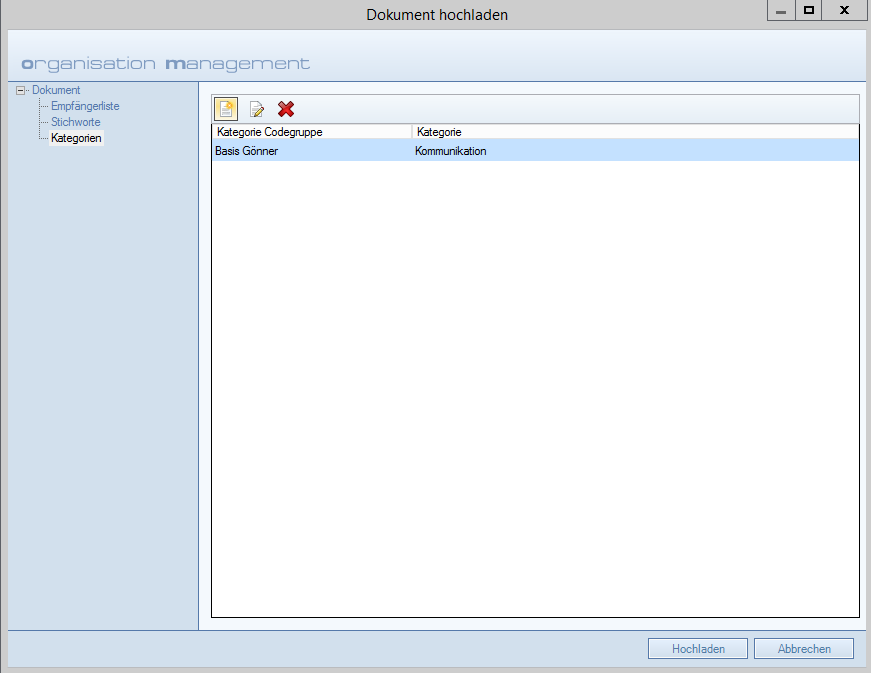 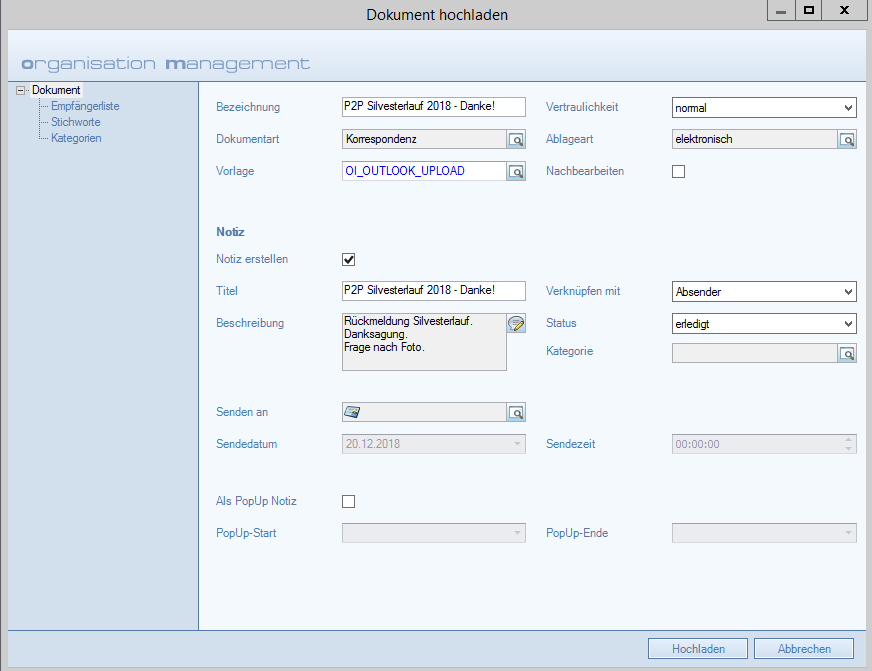 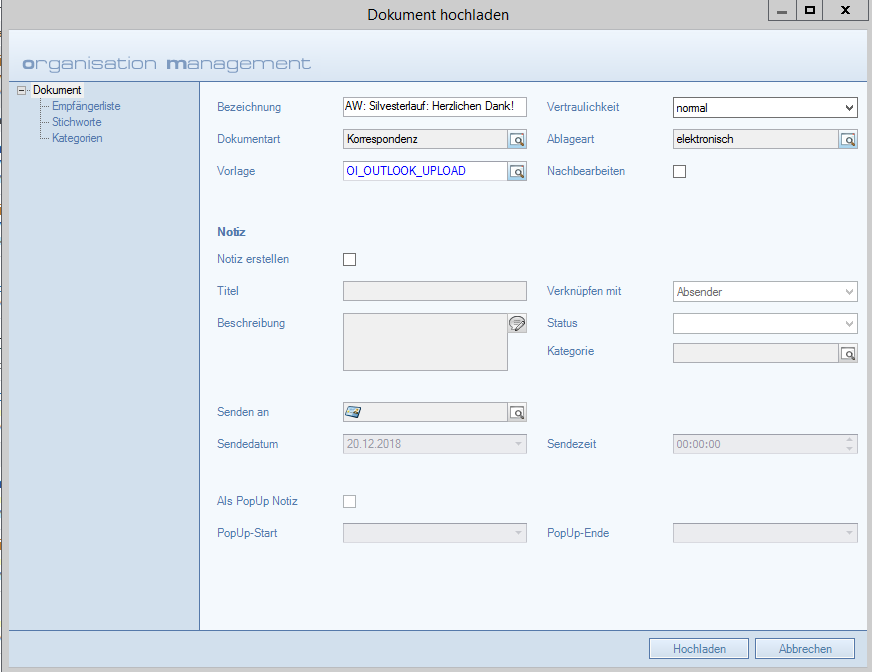 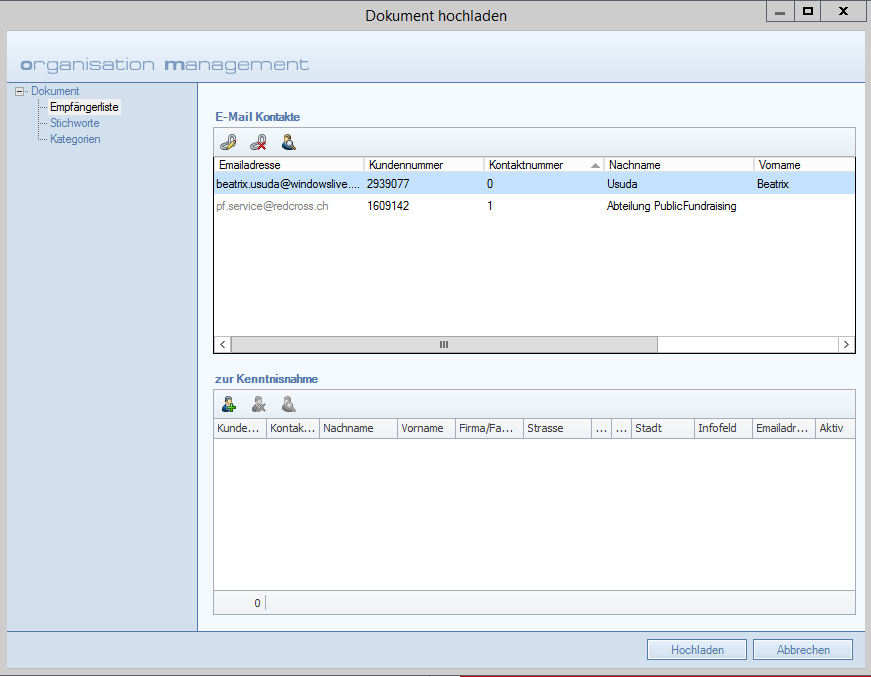 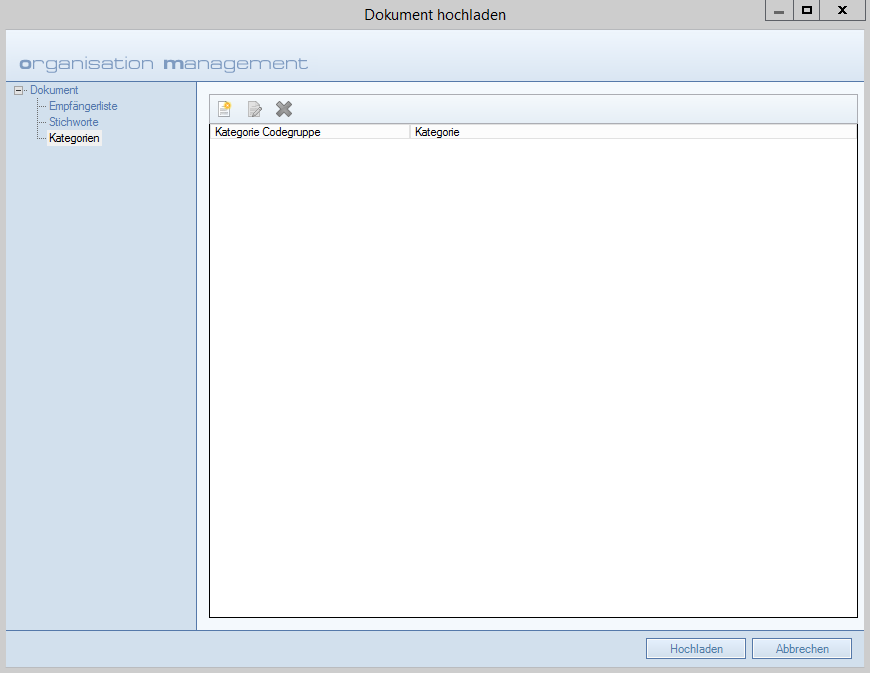 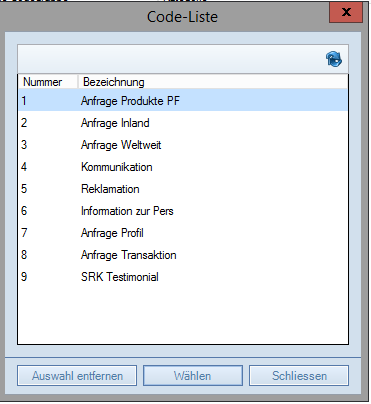 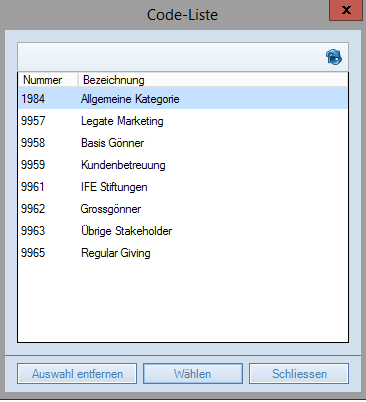 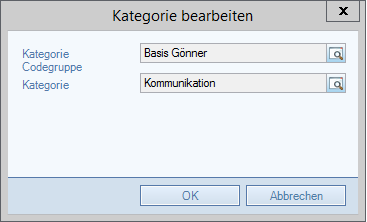 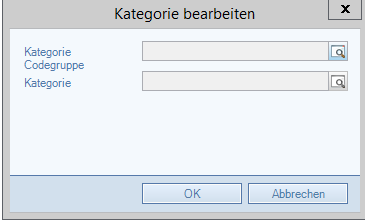 04.03.2019
Schulung OM RIA - Modul 2: Beziehungsmanagment
Seite 25
[Speaker Notes: Einfaches Dokumentemanagement über Add-In in allen Office Anwendungen

OM muss vor der Office Anwendung gestartet sein, dass es funktioniert
Zugang und Maske

LIVEDEMO

Ausfüllen, damit alles klar ist
Dem richtigen Kontakt zuweisen, Andere Verbindungen lösen, wenn sie nicht wichtig sind.
Notiz erstellen, kurz und bündig, gut verständlich
Notiz kategorisieren!]
Kampagnen
04.03.2019
Schulung OM RIA - Modul 2: Beziehungsmanagment
Seite 26
[Speaker Notes: Kampagnen zeigen für welche DM Massnahmen ein Stakeholder ausgewählt wurde.]
Zahlungen
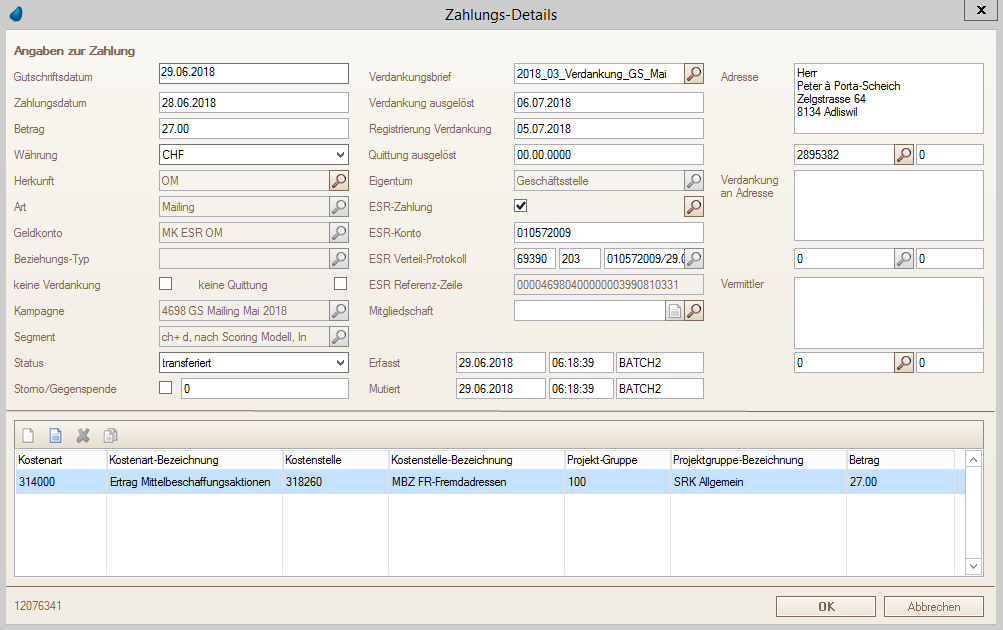 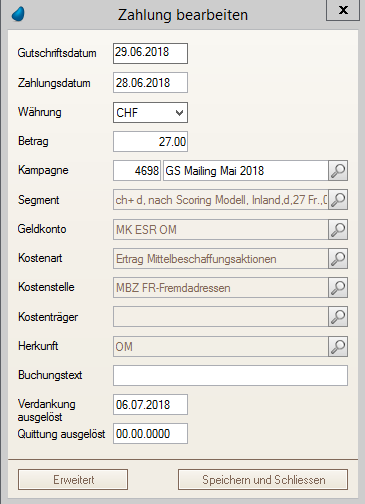 04.03.2019
Schulung OM RIA - Modul 2: Beziehungsmanagment
Seite 27
[Speaker Notes: Zahlungen zeigen alle Spenden eines Stakeholders.

Unter anderem ist in den einzelnen Detailansichten die Verdankung, und die Details dazu ersichtlich.]
Filter
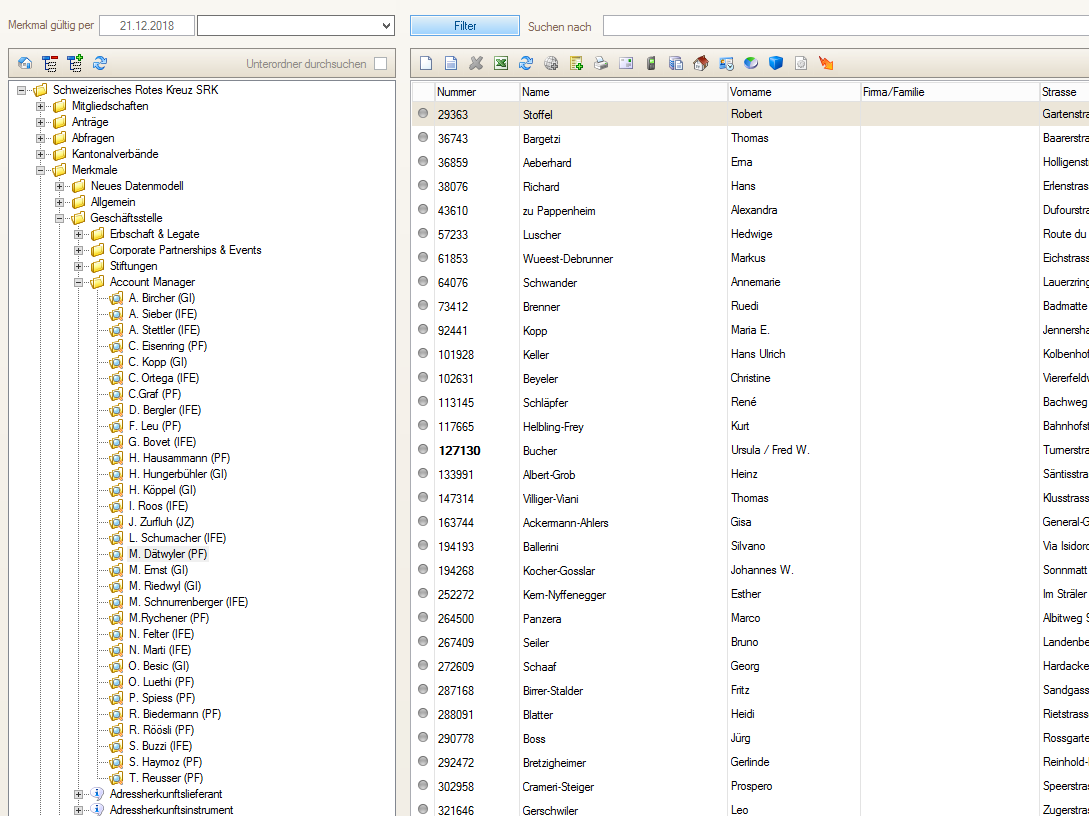 04.03.2019
Schulung OM RIA - Modul 2: Beziehungsmanagment
Seite 28
[Speaker Notes: Filter als Möglichkeit der Schnellzugriffe auf gesetzte Merkmale.
Beispiel Accountmanager.

Wenn Filter nicht mehr benötigt, in generelle Suchzeile Suchbegriff eingeben und per Lupe suchen. So wird Filter deaktiviert.]
Selektionen
04.03.2019
Schulung OM RIA - Modul 2: Beziehungsmanagment
Seite 29
[Speaker Notes: Ausgeblendet.]
Aufgaben
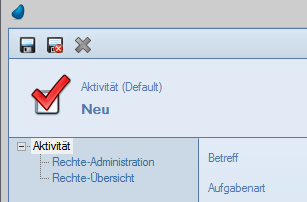 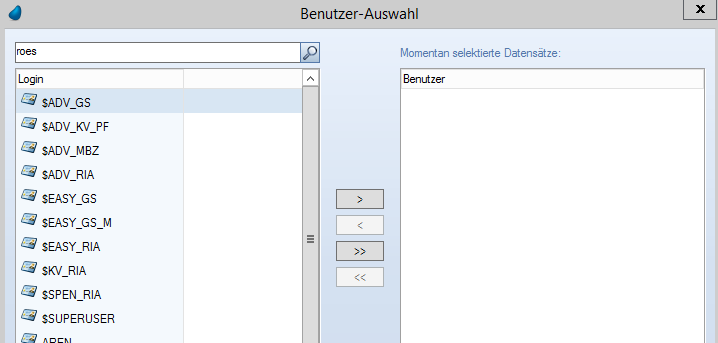 04.03.2019
Schulung OM RIA - Modul 2: Beziehungsmanagment
Seite 30
[Speaker Notes: Kontakten können Aufgaben zugewiesen werden.

Accountmanager können z.B. Telefonekontakte vorausplanen und sie dem Stakeholder terminiert hinterlegen. Es kann auch Person, welche die Aufgabe erledigen soll zugeteilt werden.]
Arbeitsplatz
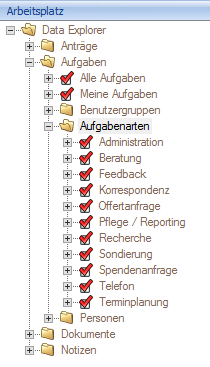 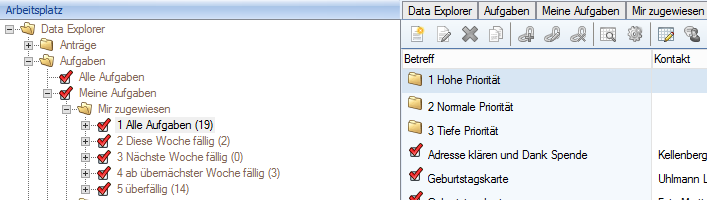 04.03.2019
Schulung OM RIA - Modul 2: Beziehungsmanagment
Seite 31
[Speaker Notes: Aufgaben können dann im Arbeitsplatz eingesehen werden.

Ebenso können hier über Dokumente und Notizen Selektionen durchgeführt werden.

Die Aufgabensteuerung über den Arbeitsplatz ist noch Zukunftsmusik, aber ganz klar ein langfristiges Ziel.]
Ausblick Schulung OM Ria Modul 3
Struktur für CRM Kultur
Accountmanager
Fallbeispiele
Dein Anteil am Gelingen
Zuständigkeiten & Ausblick
04.03.2019
Schulung OM RIA - Modul 2: Beziehungsmanagment
Seite 32
Vielen Dank für die Aufmerksamkeit!
Allfällige ungeklärte Fragen zum grundlegenden CRM Verständnis und einfachem Adressmanagement werden nun gerne beantwortet.
04.03.2019
Schulung OM RIA - Modul 2: Beziehungsmanagment
Seite 33